HTCondor at Cycle Computing:Better Answers. Faster.
Ben Cotton
Senior Support Engineer
We believe utility access to technical computing power accelerates discovery & invention
The Innovation Bottleneck:

Scientists/Engineers 
forced to size their work to the 
infrastructure their organization bought
Our slogan
Better Answers. Faster.
We want our customers to get the resources they need when they need them
Better Answers…
Measure woody biomass on the southern Sahara at 40-50 CM scale
NASA project in partnership with
Intel
Amazon Web Services
Cycle Computing
Project goals
Estimate carbon stored in trees and bushes in arid and semi-arid south Sahara
Establish a baseline for future CO2 studies of the region
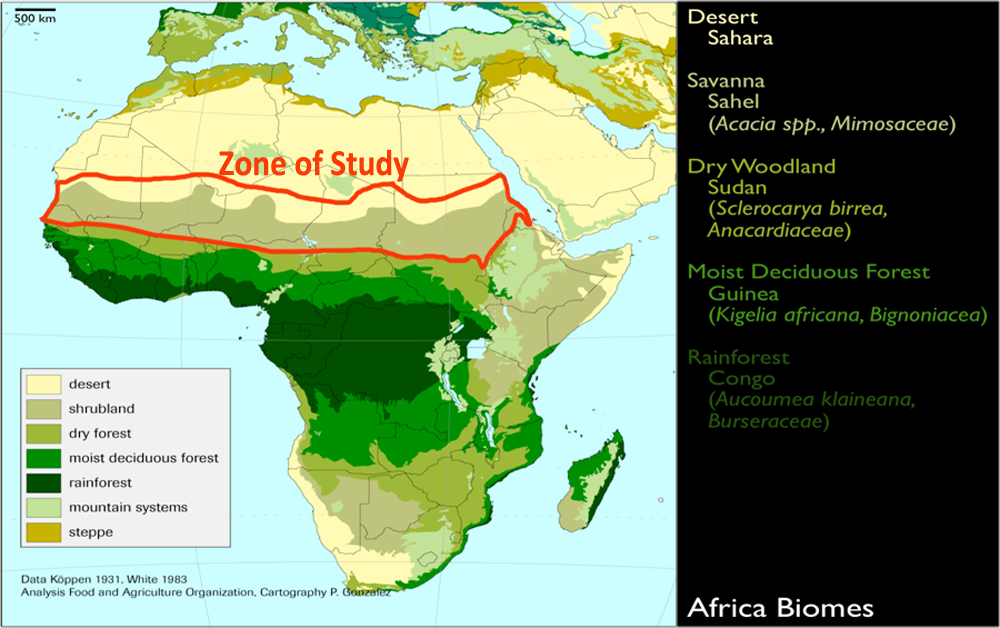 The input data
Images collected from satellites
~ 20 terabytes total
The workflow
Pleasantly parallel
Each task takes 20-30 minutes
0.5 million CPU hours total
The workflow
Tasks have two parts
Orthorectification and cloud detection
Feature detection
Uses 2-20 GB of RAM
AWS setup
Spot instances
C3 and M3 instance families
Data staged into S3
Job Submission
DataMan uploads data from local Lustre filer to S3
When transfers complete, DataMan creates a record in CycleCloud
CycleCloud batches records and builds HTCondor submit files
Job Submission
Easy for the scientist
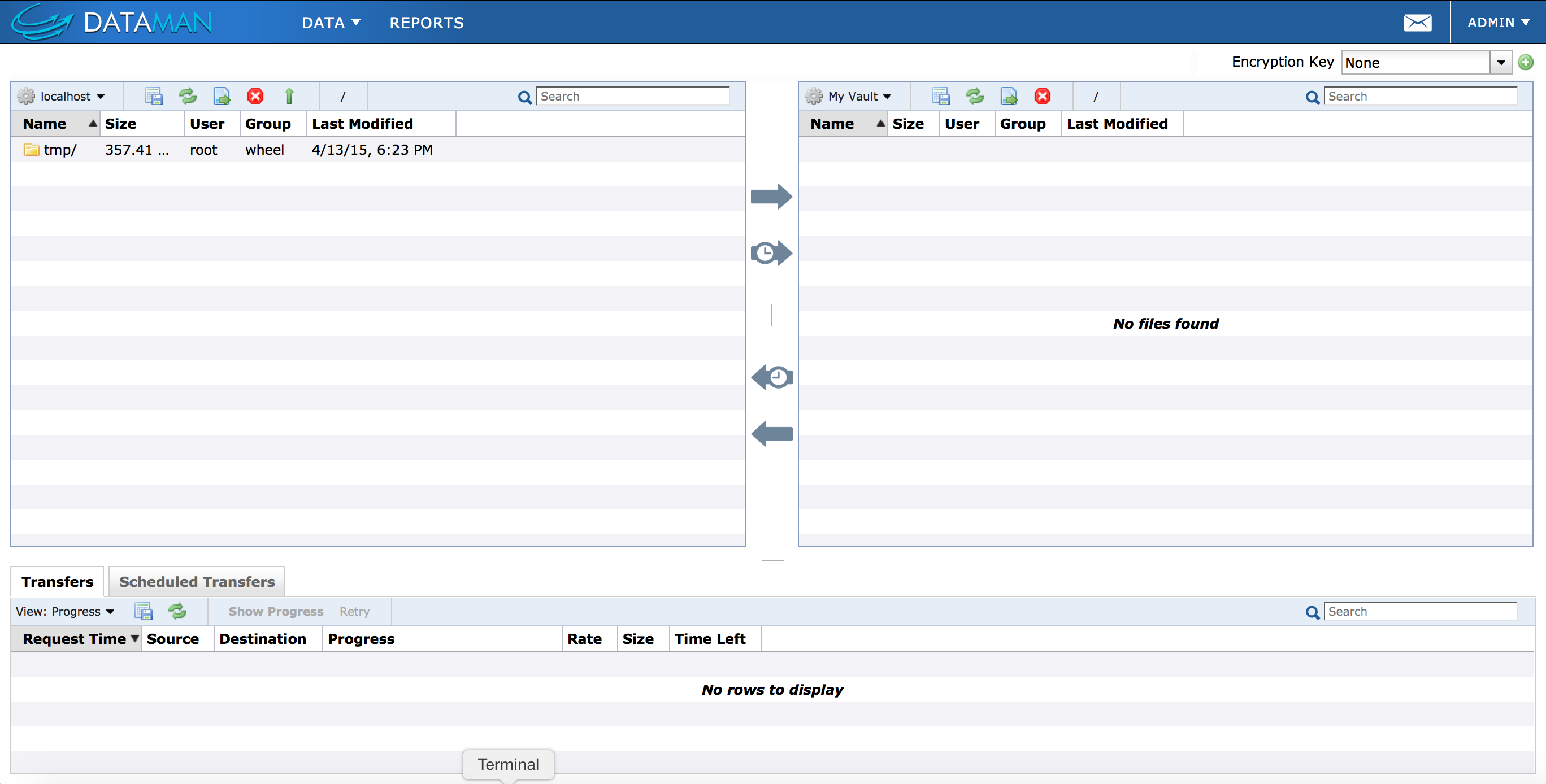 What’s next?
Proof-of-concept is wrapping up
Operational project expected to take approximately 1 month
Faster….
Improve hard drive design
HGST runs an in-house drive head simulation suite
In-house grid engine cluster runs the simulations in 30 days
~620K compute hours
We can make this faster!
On Wednesday: “Hey, guys! Can we have this done by this weekend?”
We can make this faster!
Un-batch the sweeps: 1.1M jobs
5-10 minute per-job runtime
Enter the cloud
Used 10 AWS availability zones, spanning 3 regions
Spot instances from the m3, c3, and r3 families
Pool setup
One pool per availability zone
Two schedulers per pool
How we did it
CycleCloud autoscaled multiple instance types and multiple availability zones
CycleServer spread jobs across multiple schedulers/pools based on load
Used Amazon S3 instead of a shared filer
HTCondor configuration
Very little!
NEGOTIATOR_CYCLE_DELAY and NEGOTIATOR_INTERVAL set to 1
CLAIM_WORKLIFE set to 1 hour
*_QUERY_WORKERS set to 10
HTCondor configuration
SHADOW_WORKLIFE set to 1 hour
JOB_START_COUNT set to 100
Disabled authentication
We did it!
Went from 0 to 50k cores in 23 minutes
Peaked at ~ 70K cores from 5689 instances
Simulation completed in 8 hours
Infrastructure cost: $5,594
Where do we go from here?
Better-er answers. Faster-er.
If you build it, they will come
Large financial institution actuarial modeling
Originally just wanted to do Federal Reserve stress tests
Then month-end actuarial runs
Now regularly use 8000 cores in AWS
Coming concerns
Data movement
Multi-provider cloud usage
Seamless burst to cloud
We write software to do this…
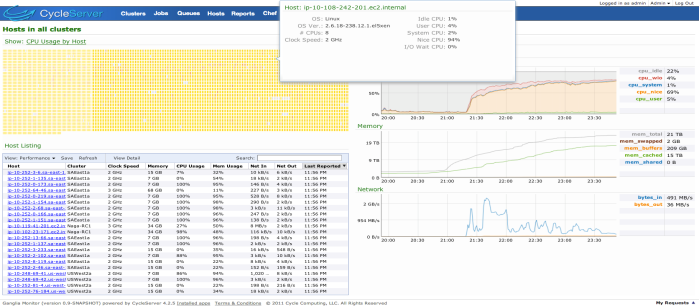 Cycle Computing easily orchestrates workloads and data access to local and Cloud technical computing
Scales from 100 - 100,000’s of cores
Handles errors, reliability
Schedules data movement
Secures, encrypts and audits 
Provides reporting and chargeback
Automates spot bidding
Supports Enterprise operations
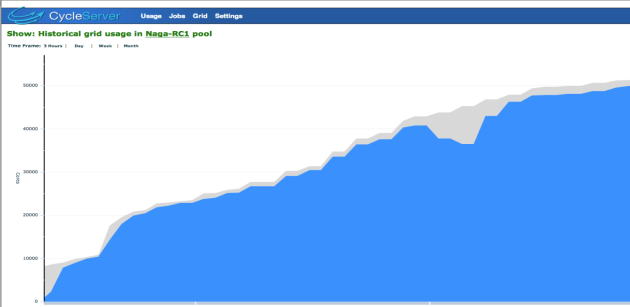 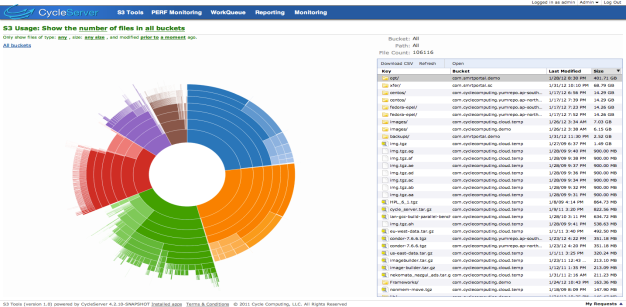 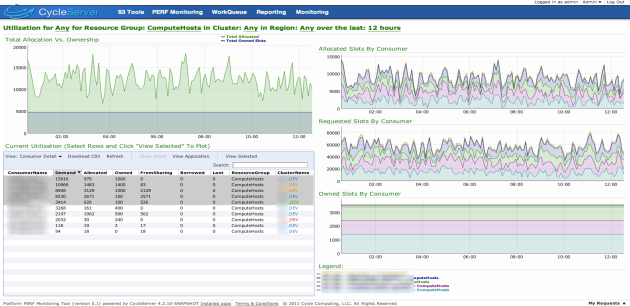 Does this resonate with you?
We’re hiring support engineers, solutions architects, sales, etc. 

	jobs@cyclecomputing.com
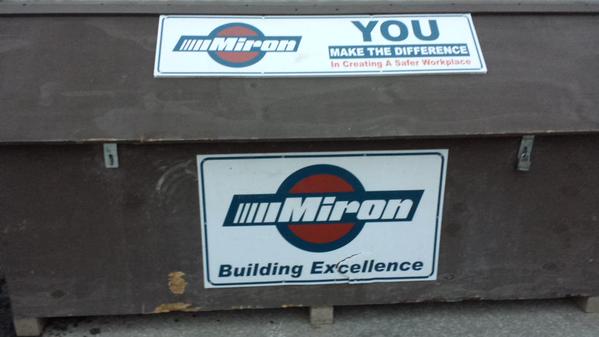